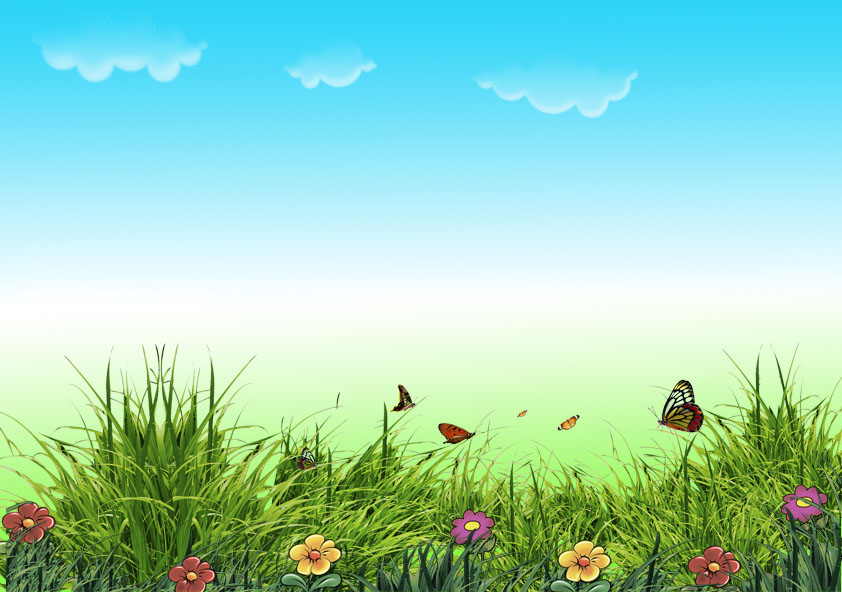 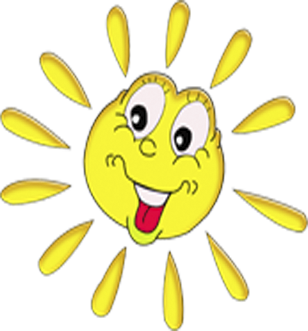 Презентация по теме: «Использование ИКТ для повышения качества обучения,воспитания и развития дошкольников»
Презентацию подготовила воспитатель II категории
 Кульнева Наталья Владимировна
МКОУ «Среднеикорецкая СОШ»

                   с. Средний Икорец 
2012
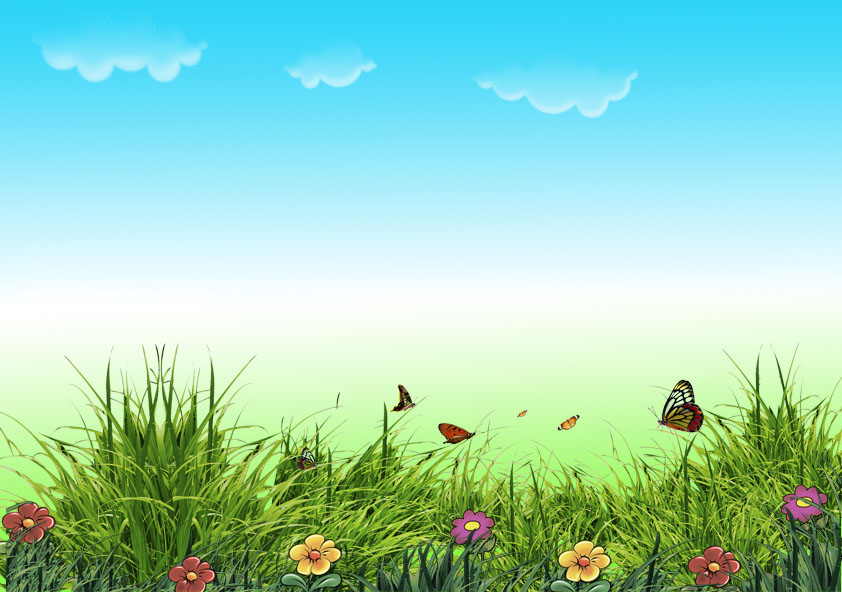 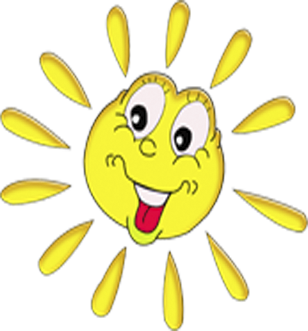 Направления использования ИКТ в системе деятельности ОУ:
использование ИКТ при организации воспитательно-образовательного процесса с детьми;
использование ИКТ в процессе взаимодействия ОУ (педагога) с родителями;
использование ИКТ в процессе и организации методической работы с педагогическими кадрами.
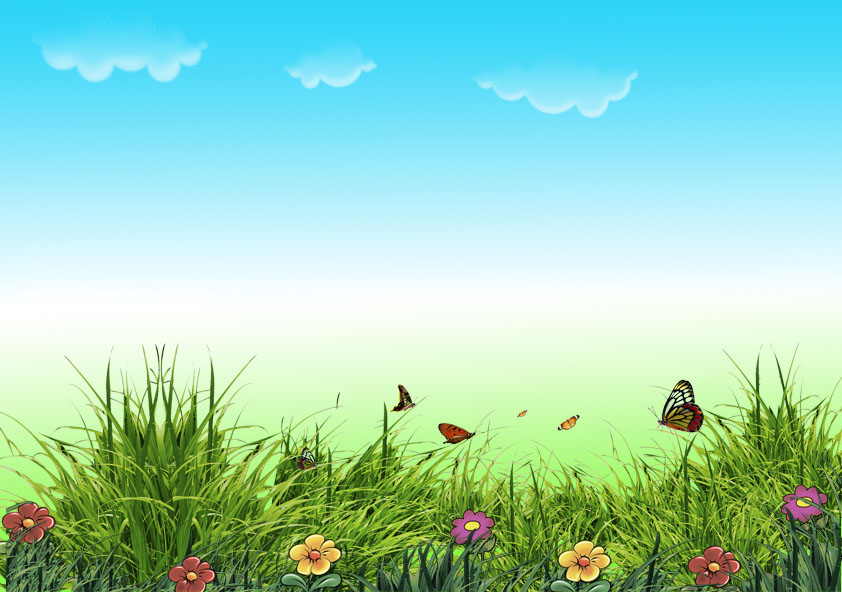 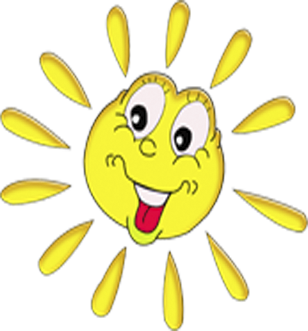 Использование ИКТ в деятельности ОУ
текст, видео, аудио,
анимация, изображение
информационных носителей: 
DVD, CD, флэш-памяти
мультимедиа: 
игровые компьютерные программы, презентации и др.
аудиовизуального оборудования: 
компьютера, ноутбука,
ЖК-телевизора, проектора,
интерактивной доски
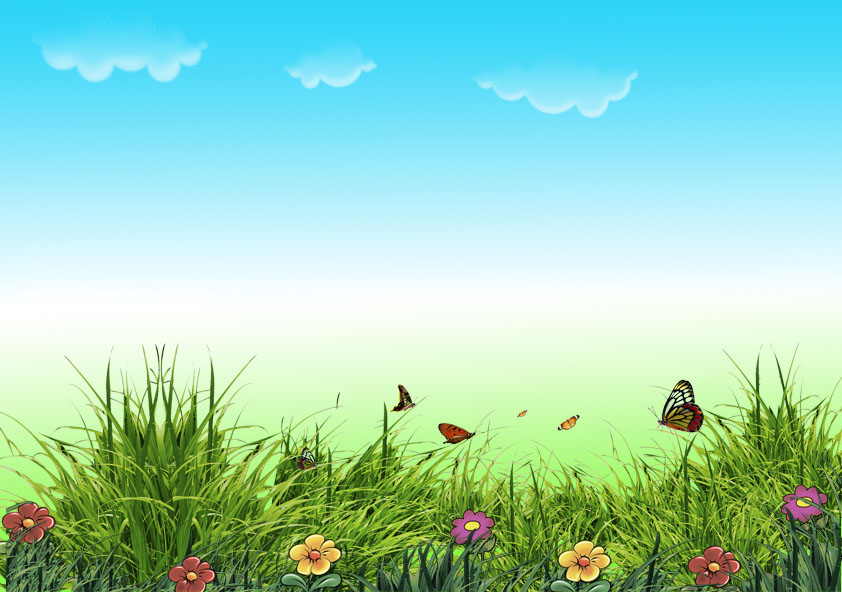 Основные направления развития ИКТ в условиях дошкольного образования
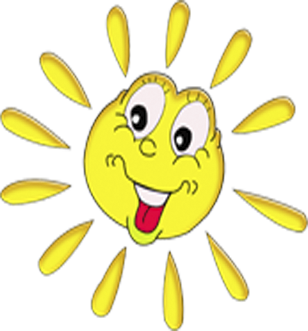 Использование ИКТ  не предусматривает  обучение детей основам информатики вычислительной техники
Обучение работе на компьютере
Развивающие компьютерные игры
Средство развития и воспитания ребенка
Аудиовизуальный ряд, презентации
Средство интерактивного обучения
Дидактические компьютерные игры
Средство мониторинга
Компьютерные технологии для индивидуальной работы с ребенком
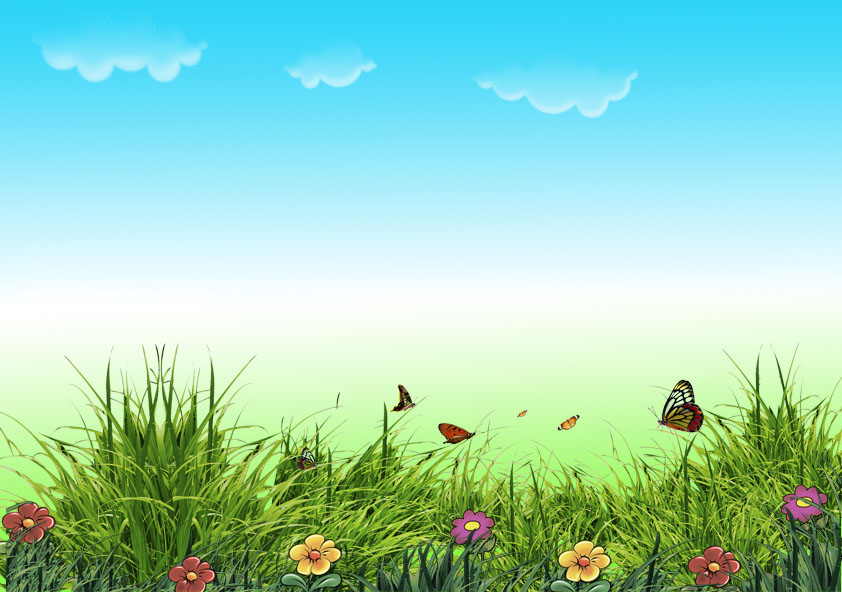 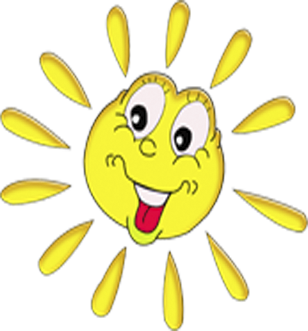 Информатизация общества ставит перед педагогами ОУ задачи:
Стать для ребенка наставником в выборе компьютерных игр.
Сделать ИКТ средством интерактивного обучения ребенка.
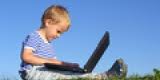 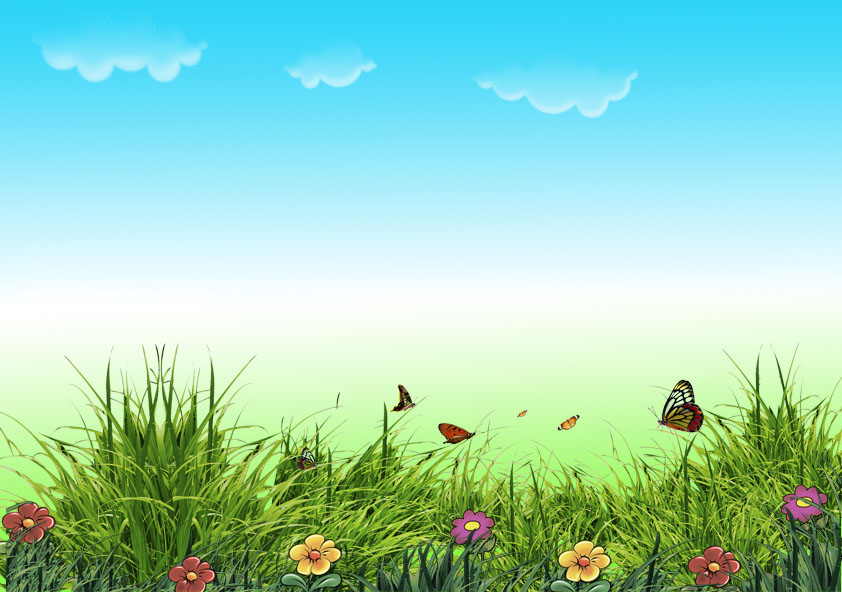 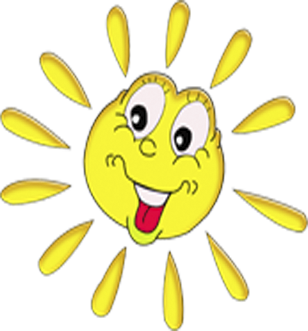 Где же ИКТ могут помочь современному педагогу в его работе?
1. Подбор иллюстративного материала к занятиям и для оформления стендов, группы, кабинетов (сканирование, Интернет; принтер, презентация).
 2. Подбор дополнительного познавательного материала к занятиям, знакомство со   сценариями праздников и других мероприятий.
 3. Обмен опытом, знакомство с периодикой, наработками других педагогов России и зарубежья.
 4. Оформление групповой документации, отчетов. Компьютер позволит не писать отчеты и анализы каждый раз, а достаточно набрать один раз схему и в дальнейшем только вносить необходимые изменения.
 5. Создание презентаций в программе Рower Рoint для повышения эффективности образовательных занятий с детьми и педагогической компетенции у родителей в процессе проведения родительских собраний.
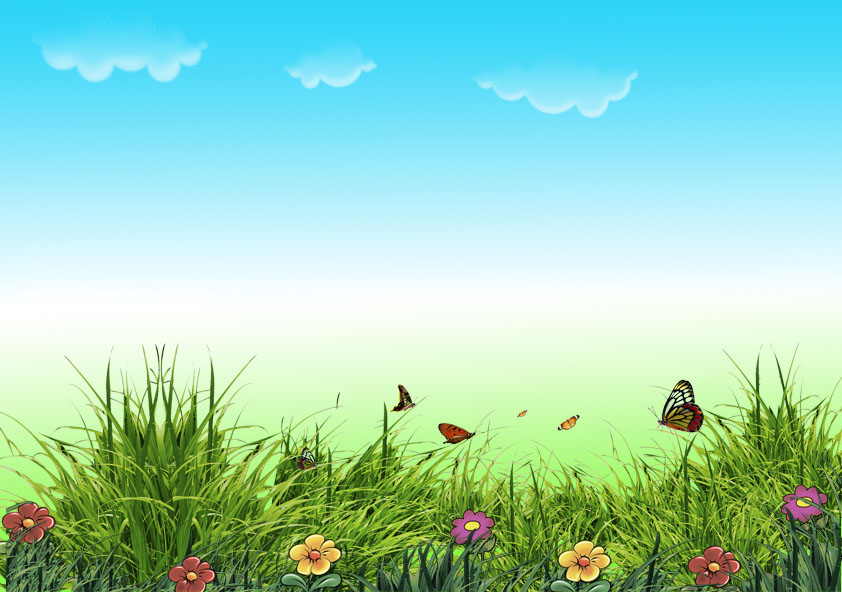 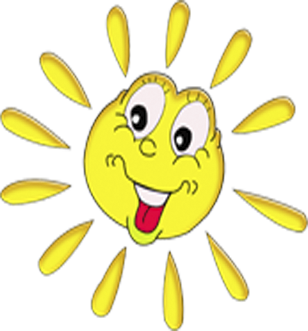 Преимущества при реализации ИКТ в образовательном процессе:
предъявление информации на экране компьютера в игровой форме вызывает у детей огромный интерес к деятельности;
компьютер несёт в себе образный тип информации, понятный детям, которые пока в совершенстве не владеют техникой чтения и письма;
движения, звук, мультипликация надолго привлекают внимание ребенка;
компьютер является отличным средством для решения задач обучения;
постановка проблемных задач, поощрение ребенка при их правильном решении самим компьютером, является стимулом познавательной активности детей;
компьютер предоставляет возможность реализации индивидуального подхода в работе с детьми дошкольного возраста. В процессе деятельности каждый ребенок выполняет задания своего уровня сложности и в своем темпе;
компьютер очень "терпелив" во взаимоотношениях с ребенком, никогда не ругает его за ошибки, а ждет, пока он сам исправит недочеты, что создает в процессе обучения необходимую "ситуацию успеха".
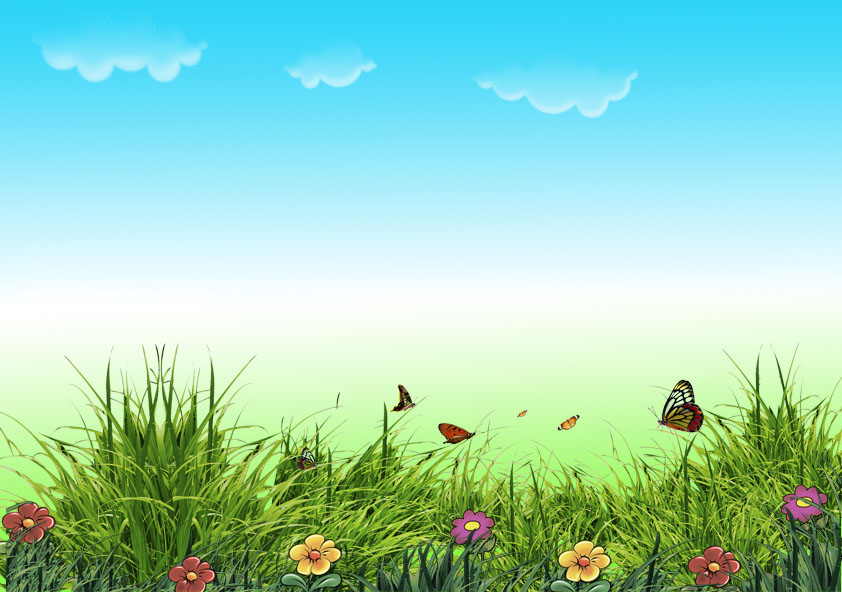 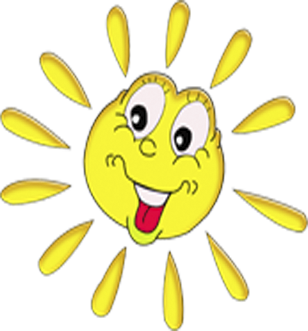 Проблемы при реализации ИКТ в образовательном процессе:
При внедрении ИКТ как «игрушки» встают следующие вопросы: сколько времени ребенок находится за компьютером, влияние игры на состояние психического и физического здоровья, искусственная "аутизация" и отказ от коммуникативных отношений, возникновение ранней компьютерной зависимости
·При внедрении компьютерных технологий обучения в детских садах возникают трудности экономического характера: не хватает средств на техническое оснащение помещений, создание локальной сети внутри учреждения, осуществление необходимой технической поддержки, приобретения лицензионного программного обеспечения и прикладных программных средств
·Остается актуальной проблема профессиональной компетенции педагогов: необходимо уметь не только пользоваться современной техникой, но и создавать собственные образовательные ресурсы, быть грамотным пользователем сети Интернет.
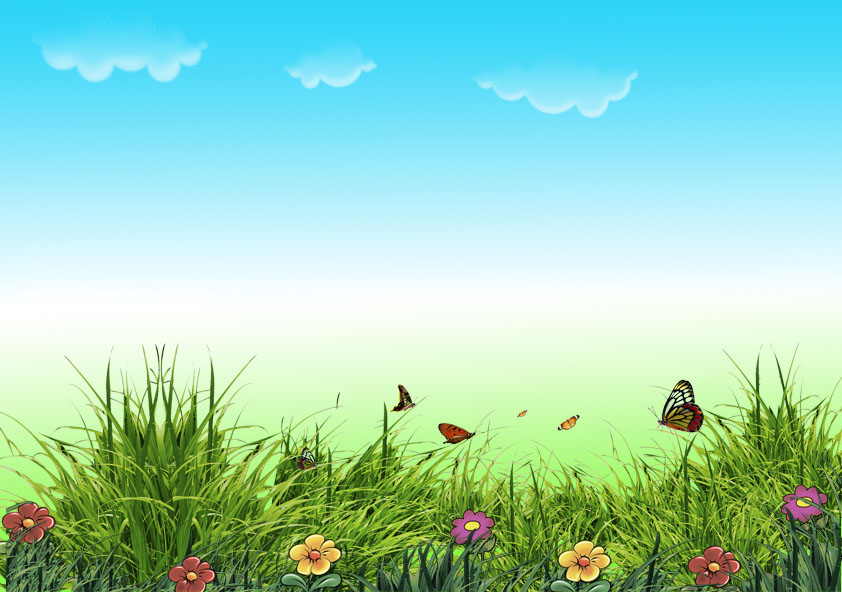 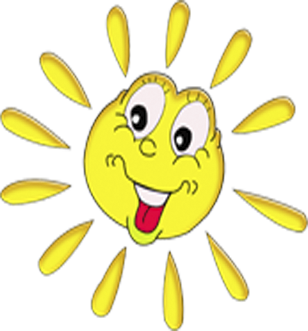 Требования к компьютерным программам ОУ:
Исследовательский характер
Легкость для самостоятельных занятий детей
Развитие широкого спектра навыков и представлений
Возрастное соответствие
Занимательность.
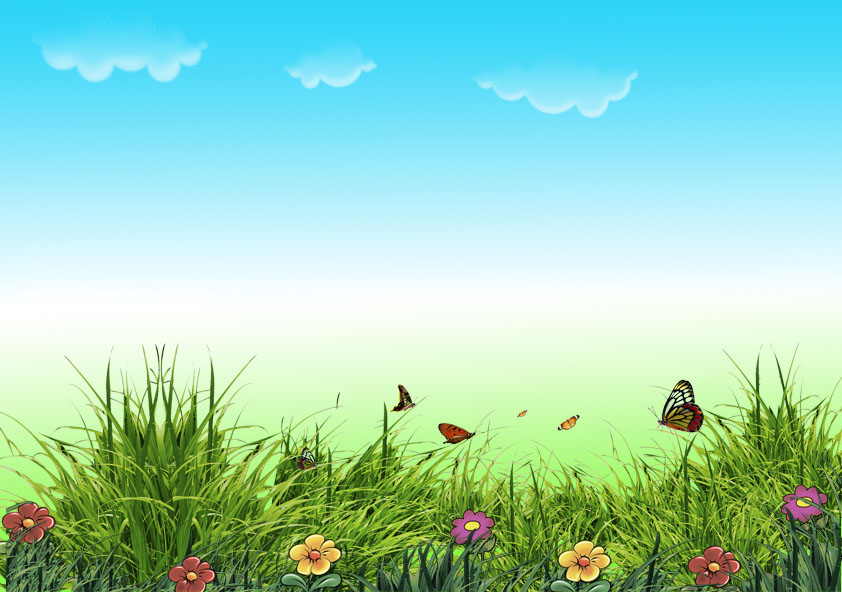 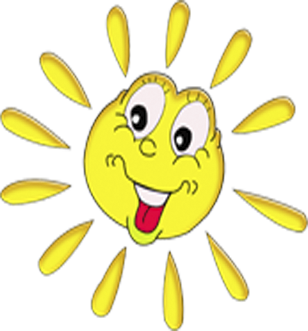 Классификация программ:
Развитие воображения, мышления, памяти
Говорящие словари иностранных языков
Простейшие графические редакторы
Игры-путешествия
Обучение чтению, математике
Использование мультимедийных презентаций
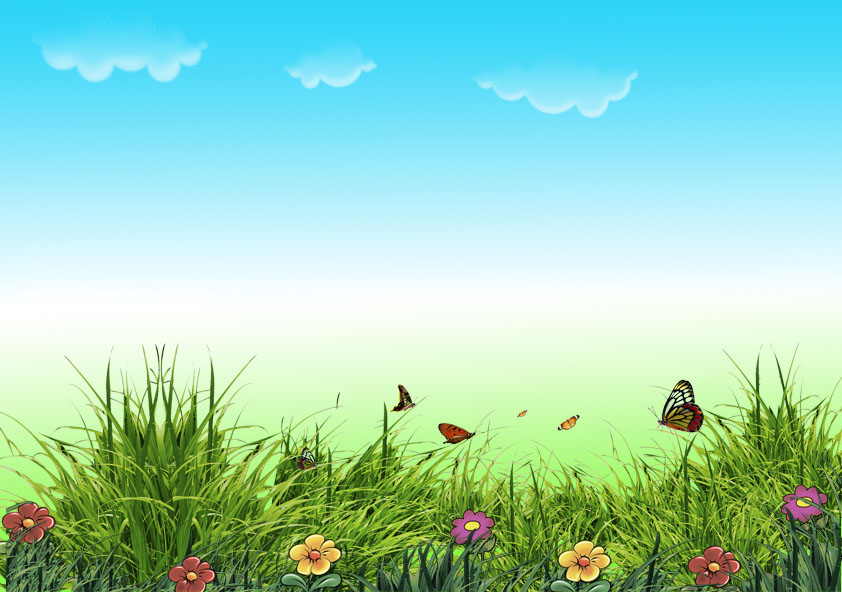 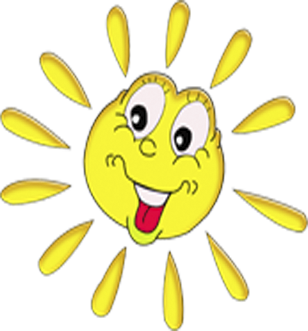 Здоровье и ИКТ:
В результате проводимых в разное время исследований, выявлено, что предельно допустимая длительность игровых занятий на компьютере для детей шести лет не должна превышать 10-15 минут. Для поддержания устойчивого уровня работоспособности и сохранения здоровья большое значение имеют условия, в которых проходят занятия за компьютером. Они могут проводиться лишь в присутствии воспитателя или преподавателя, который несет ответственность за безопасность ребенка…
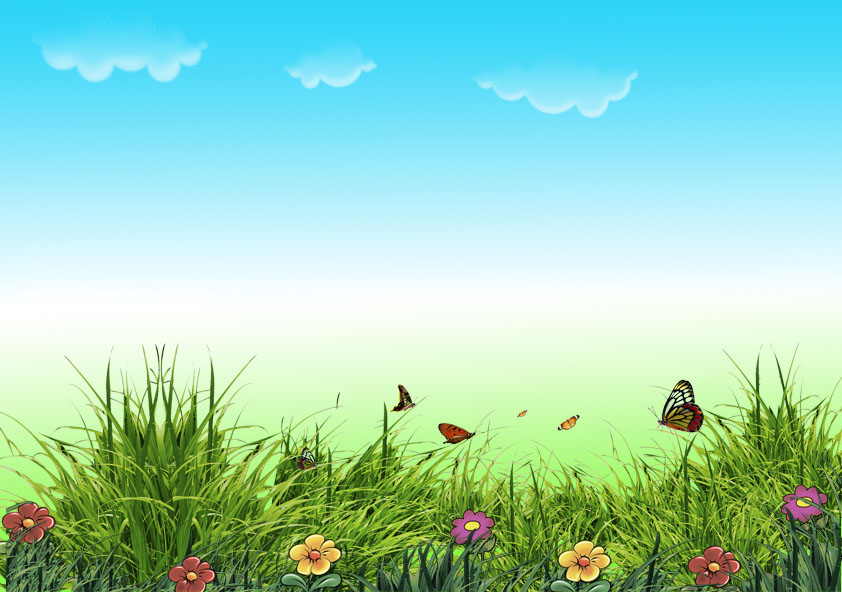 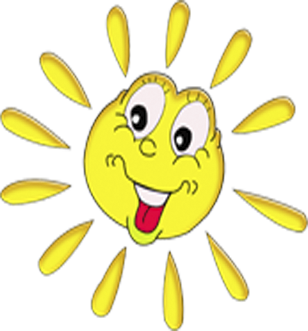 Мои перспективы:
Активное участие в вебсеминарах и интернет - конференциях.
Дальнейшее повышение собственной ИКТ-компетентности. 
Поиск наиболее интересных методических новинок в сети интернет для повышения качества воспитательно-образовательного процесса.
Пополнение  и расширение методических материалов  электронной библиотеки.
100 % включение родителей в жизнь группы с помощью информации через использование ИКТ.
Гимнастика  для  глаз
Следи глазкамии   отгадывай буквы
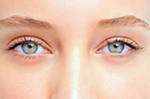 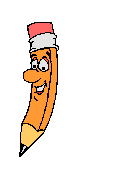 Какое слово получилось?
З
Г
Л
Я
Д
В
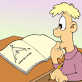 Получилось слово?
взгляд
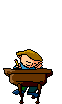 Берегите зрение!
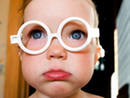 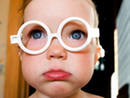 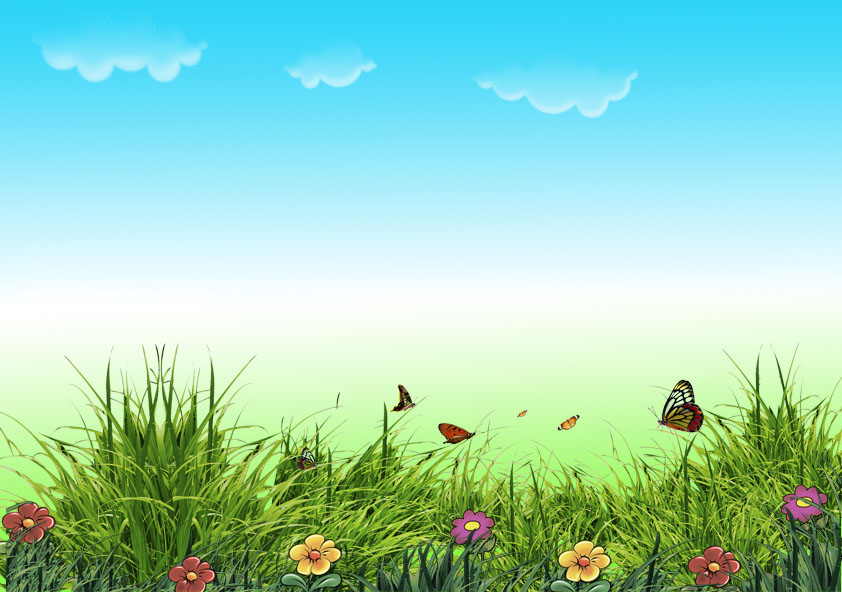 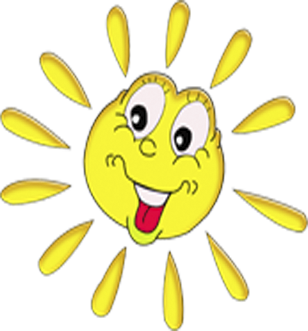 Спасибо за внимание!